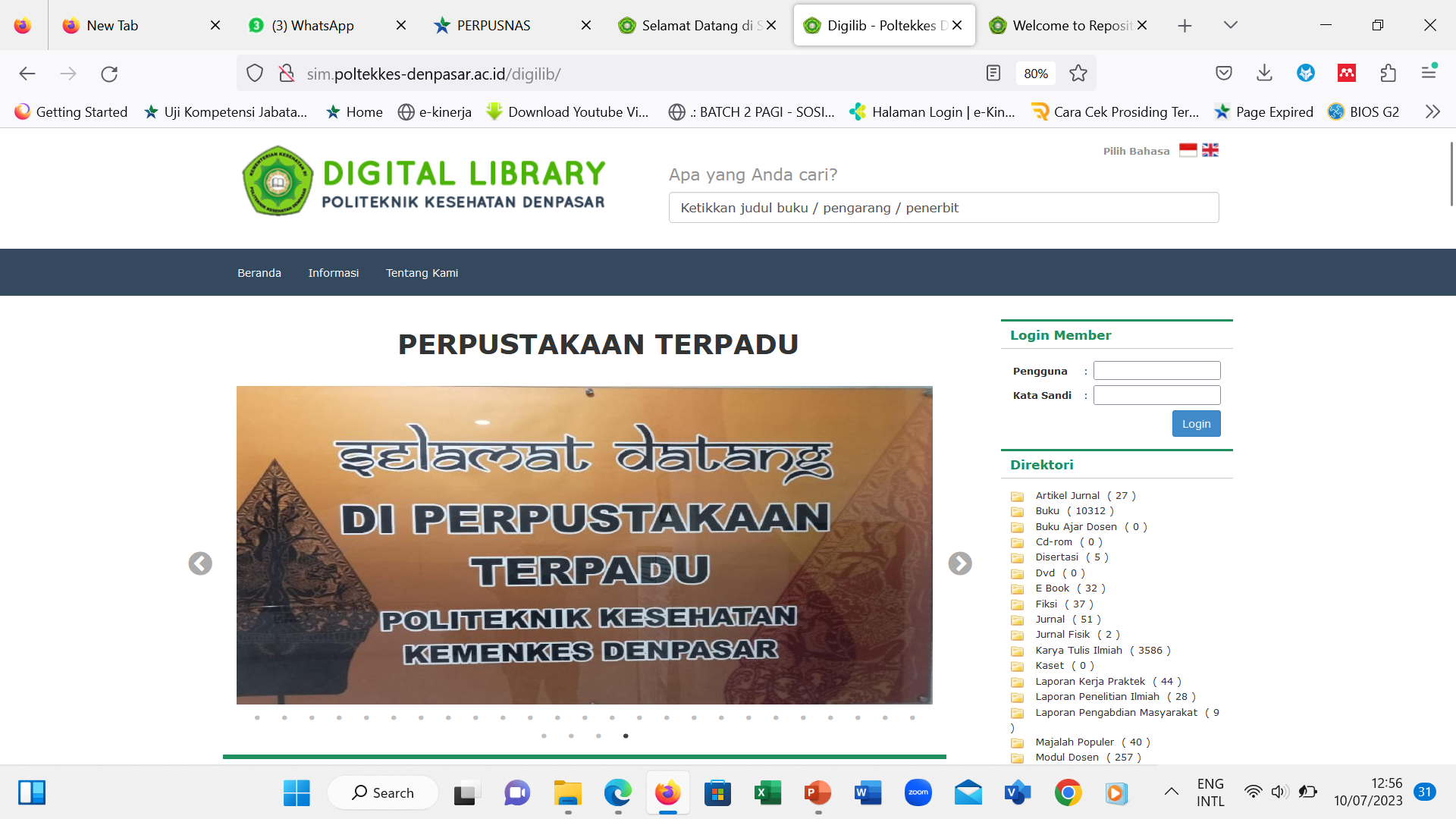 Keunggulan Perpustakaan Poltekkes Kemenkes Denpasar
PERPUSTAKAAN TERPADU POLTEKKES KEMENKES DENPASAR 2023
STATUS AKREDITASI” A” NPP. 5171042C0000001
PENGEMBANGAN DIGITAL LIBRARY MANAJEMEN SISTEM
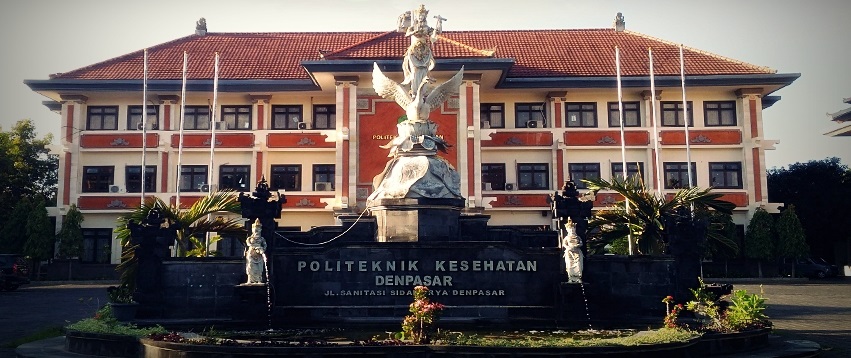 PERKEMBANGAN PERPUSTAKAAN
2022
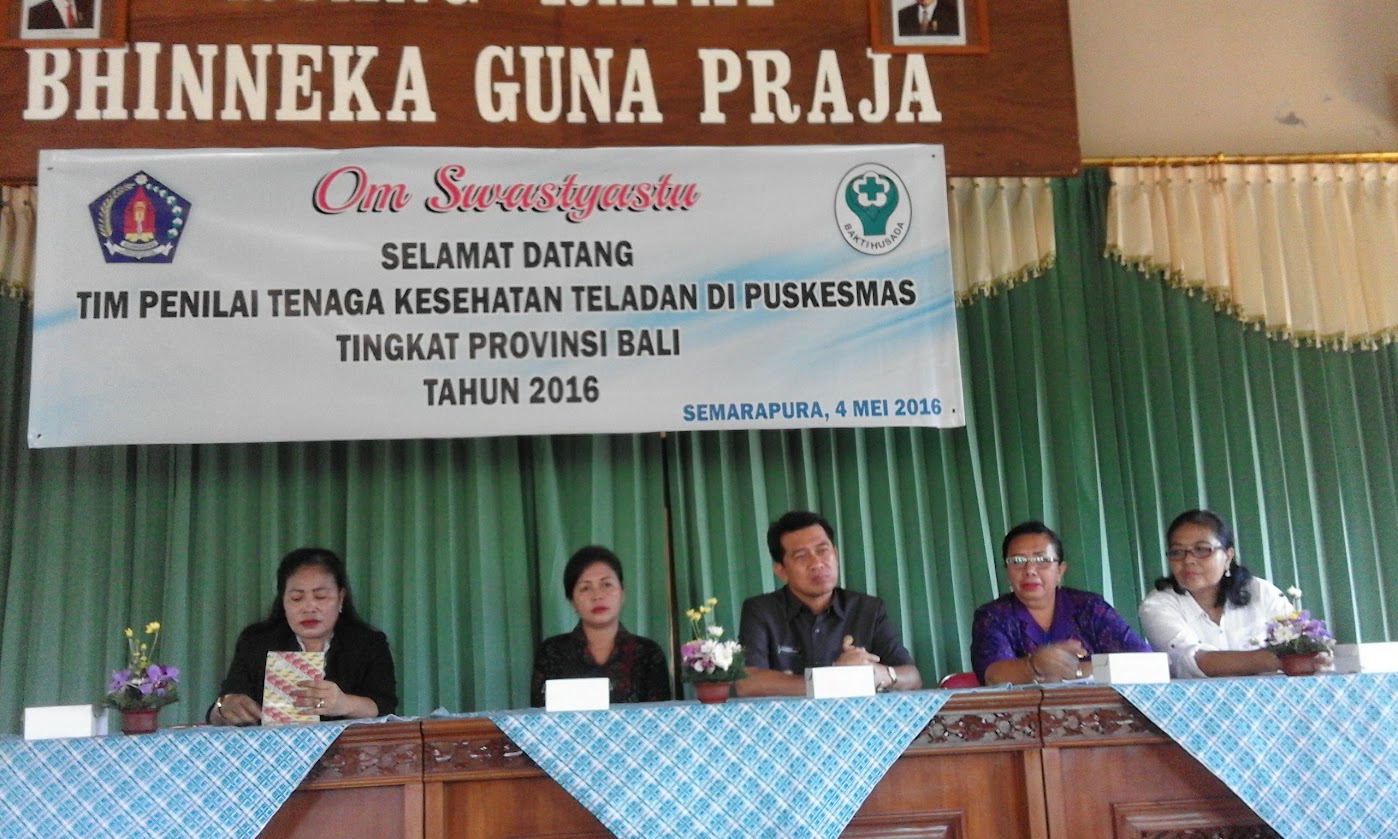 2020-2021
Akreditasi Perpustakaan “A”

Akreditasi ISO

ASSESMEN spip
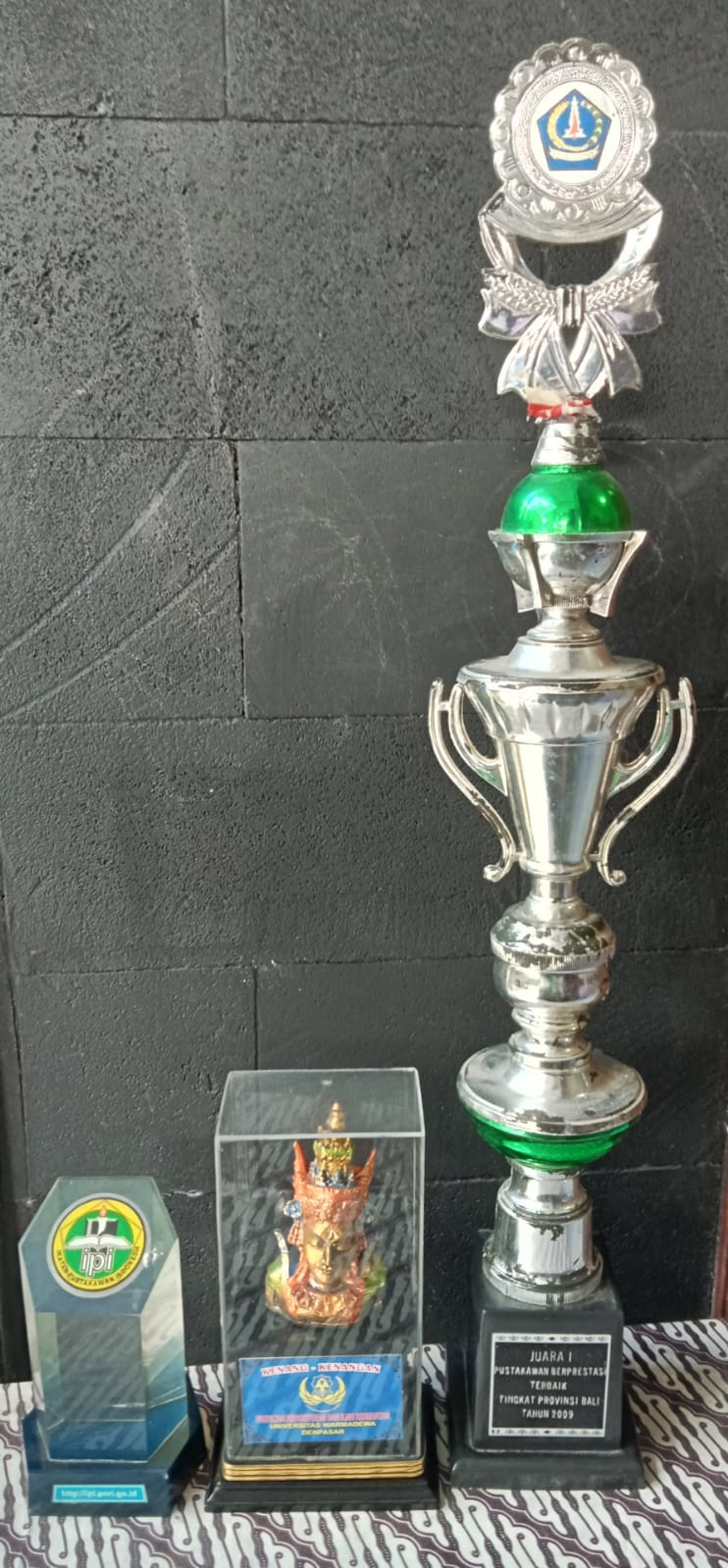 2017
Menggabung 4 Jurusan, Pengembangan SDM Magang Perpusnas
2019
Intergrasi repository dgn R2KN & RAMA Repository

Pelatihan Pengelolaan Repository
2018
2016
Jpengembangan digilib
mengembangkan repositori
rancang membangun aplikasi digilib
mebangun aplikasi digilib
2015
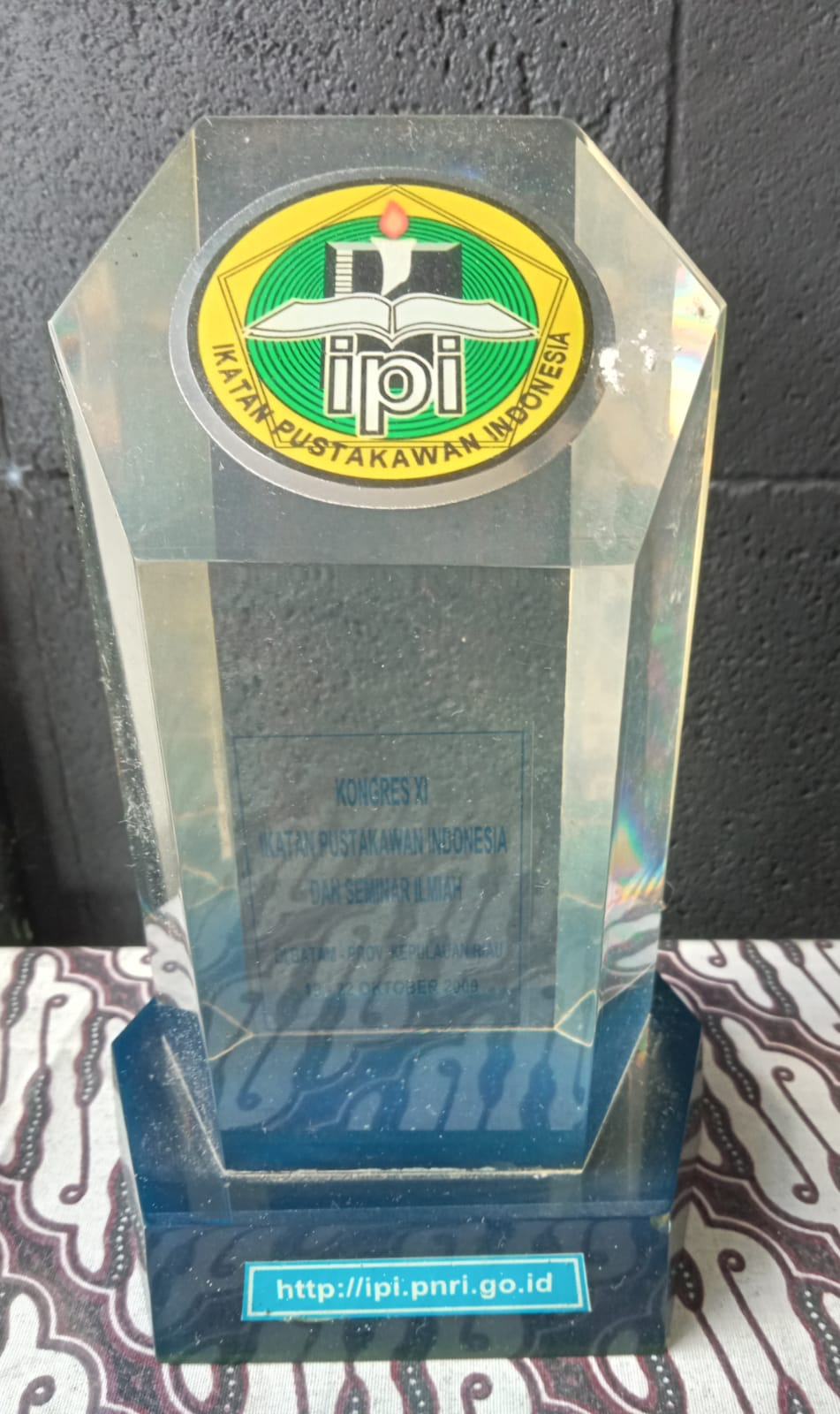 sipisis
2012
2009
menggabung 2  perpustakaan terpadu
Juri Pemilihan Tenaga Teladan Kesehatan Provinsi Bali
2008
Juara I -Pustakawan prov. Bali
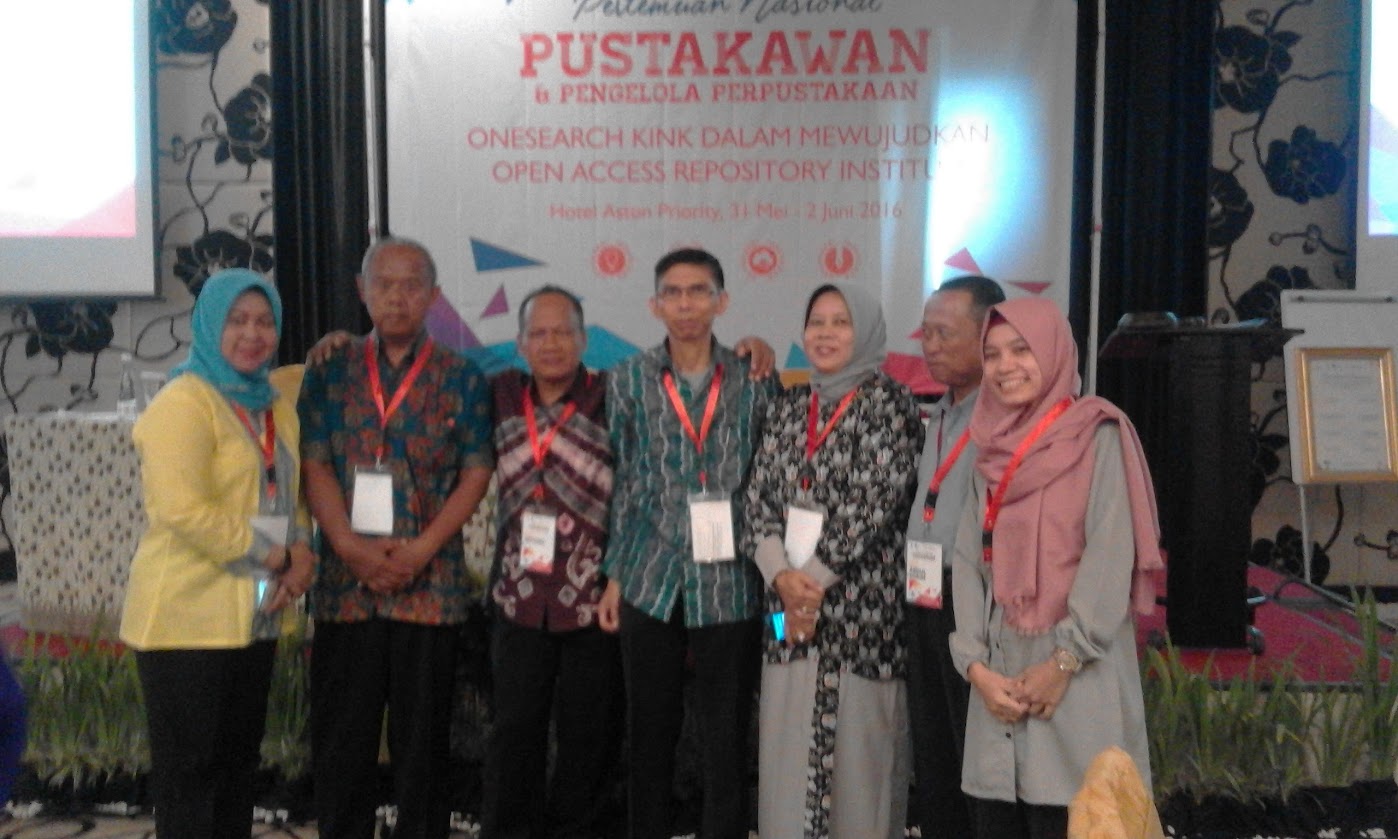 membangun aplikasiSIPISIS
merancang perpustakaan terpadu  menggabung 2 Jurusan
2007
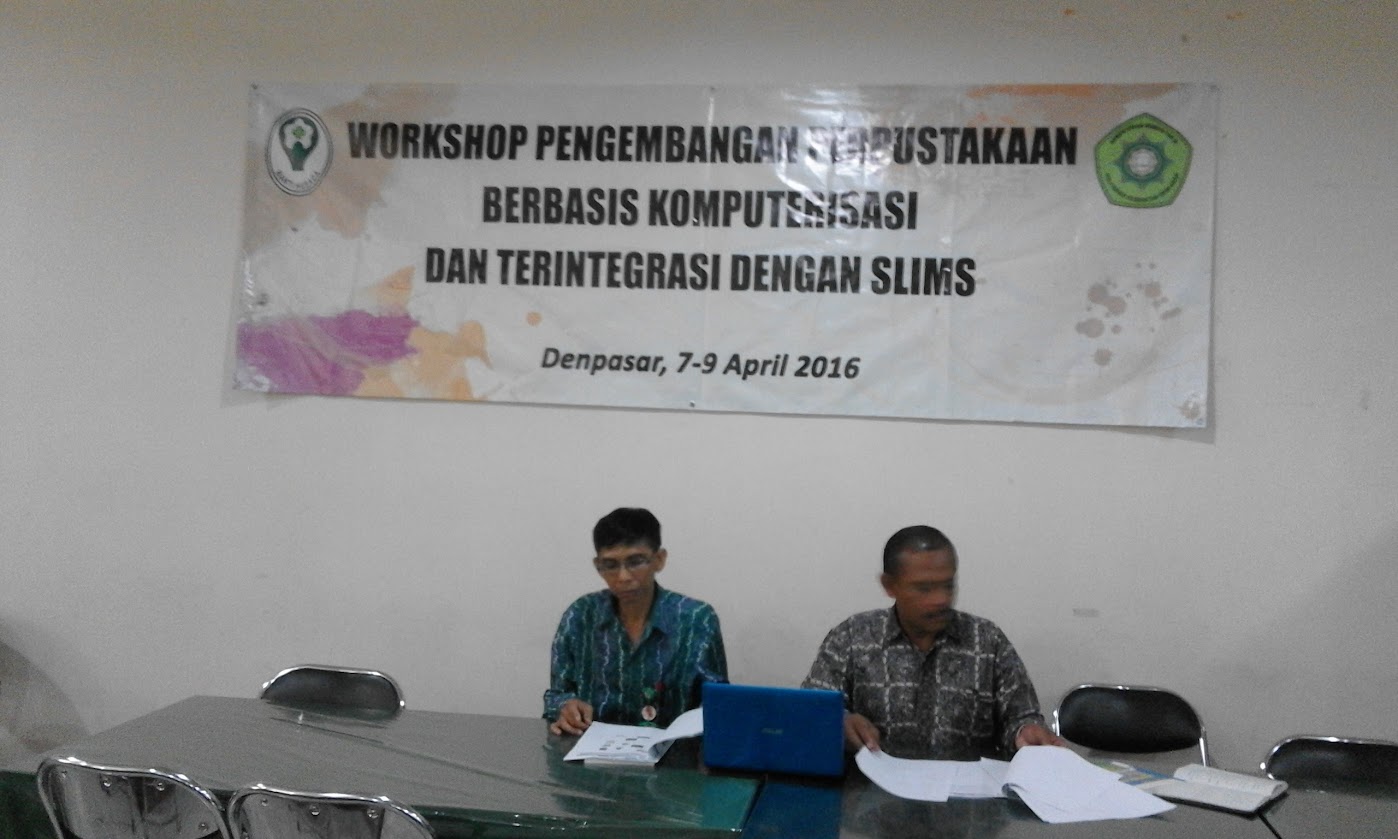 Perpustakaan masih Perjurusan
2001
Pinalis Pustakawan Berprestasi tk nasional

Narsum Kongres IPI  XI  19-22 oktober 2009
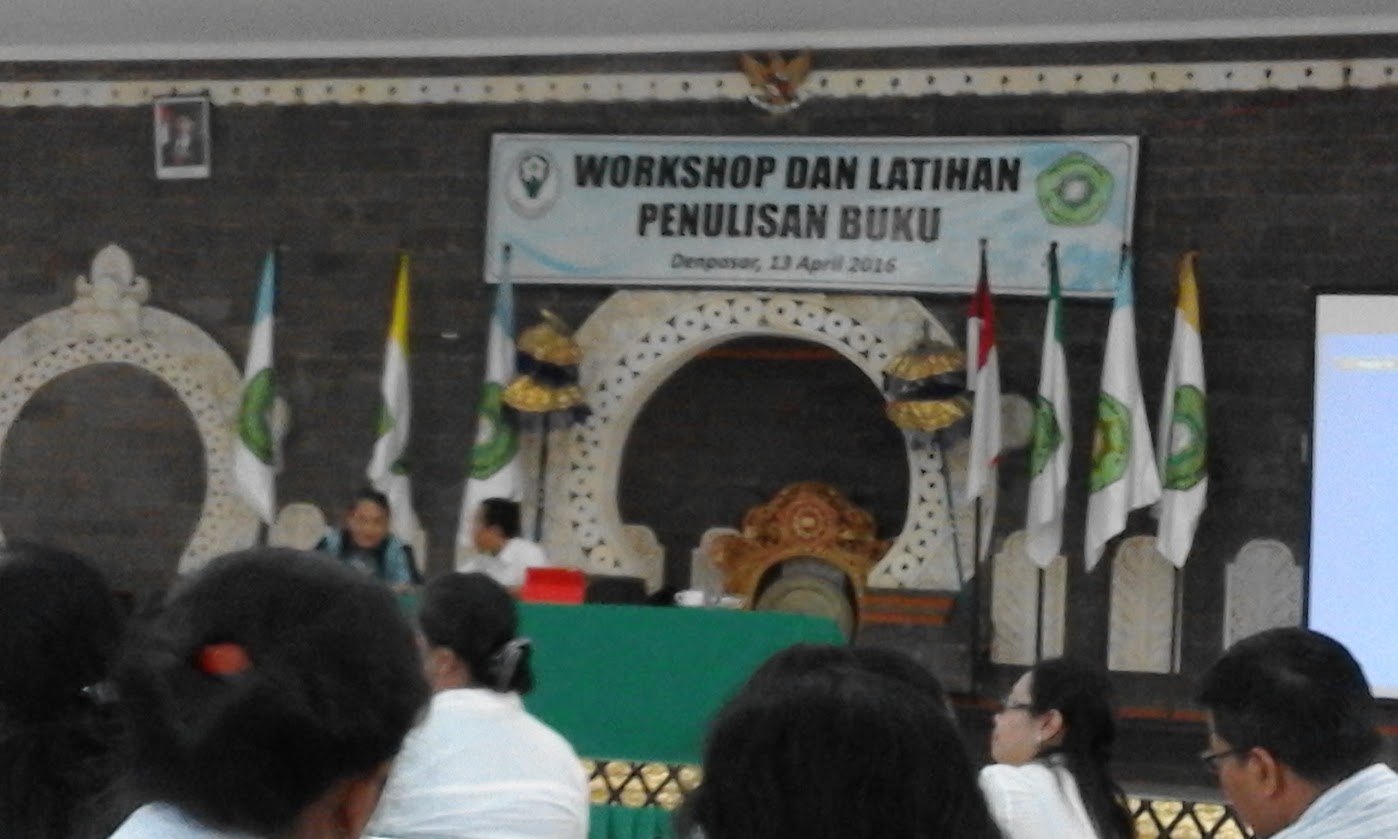 BERDIRI
KEUNGGULAN
1. APLIKASI TERINTEGRASI KESEMUA PRODI DAN JURUSAN
2. SISTEM IMFORMASI MANAJEMEN TERPADU
3. MENYEDIKAN LAYANA MANDIRI  SISTEM ROBOT( UPLOAD KTI MANDIRI, PERPANJANGAN MANDIRI, CETAK BUKTI MANDIRI)
4. DAPAT DIAKSES DARI MANA SAJA DENGAN BERBAGAI LAYANAN ( REPOSITORY, DIGILIB, DAN M-LIBRARY)
5. MENYEDIAKAN LAYANAN BUKU DIGITAL ANDROID YANG DAPAT DI MILIKI OLEH PEMUSTAKA
6. MEMILIKI LINK KE BERBAGAI PERGURUAN TINGGI NASIONAL /iNTERNASIONAL
7. MEMILIKI BUKU BERLANGGANAN, E-JOURNAL
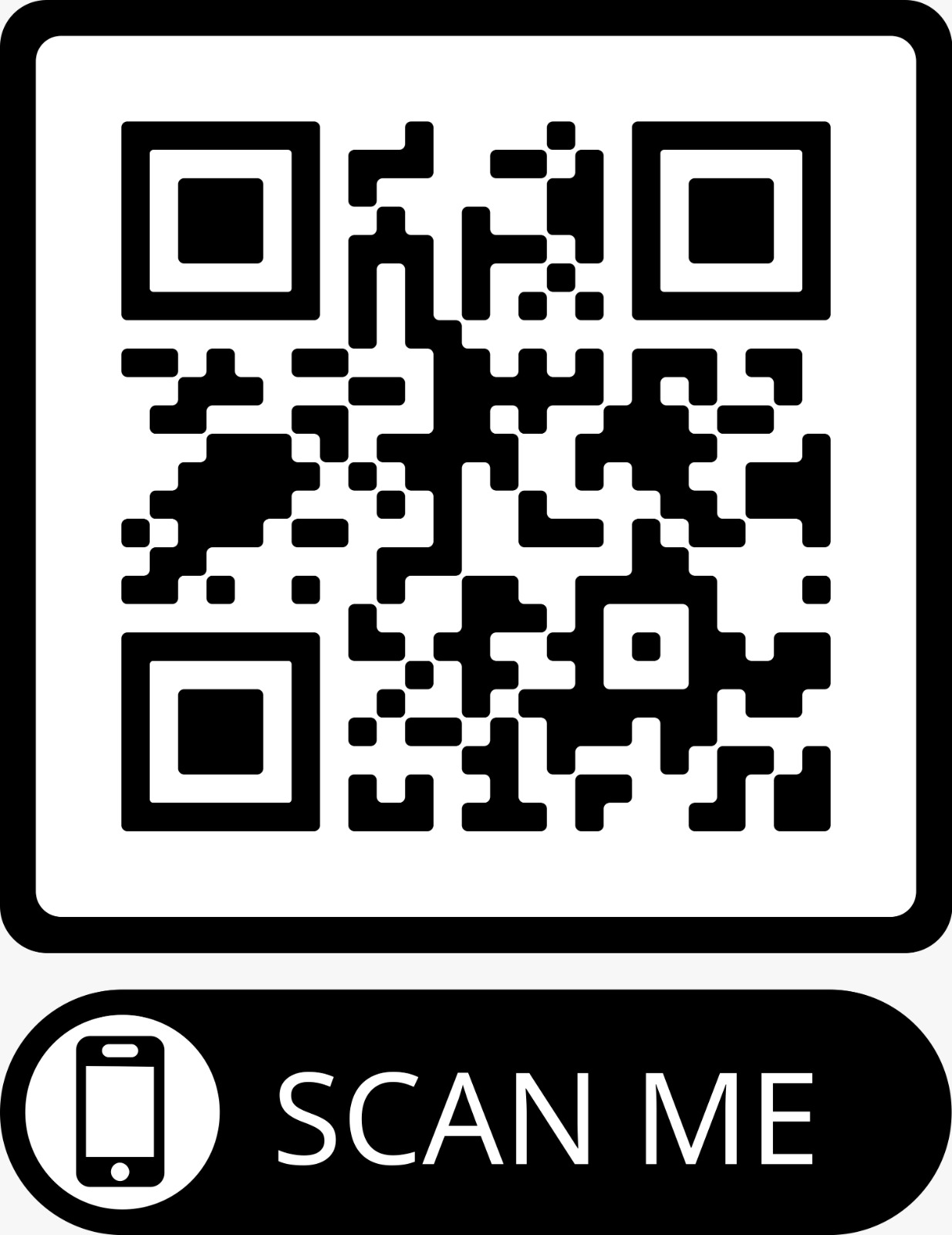 http://sim.poltekkes-denpasar.ac.id/digilib/
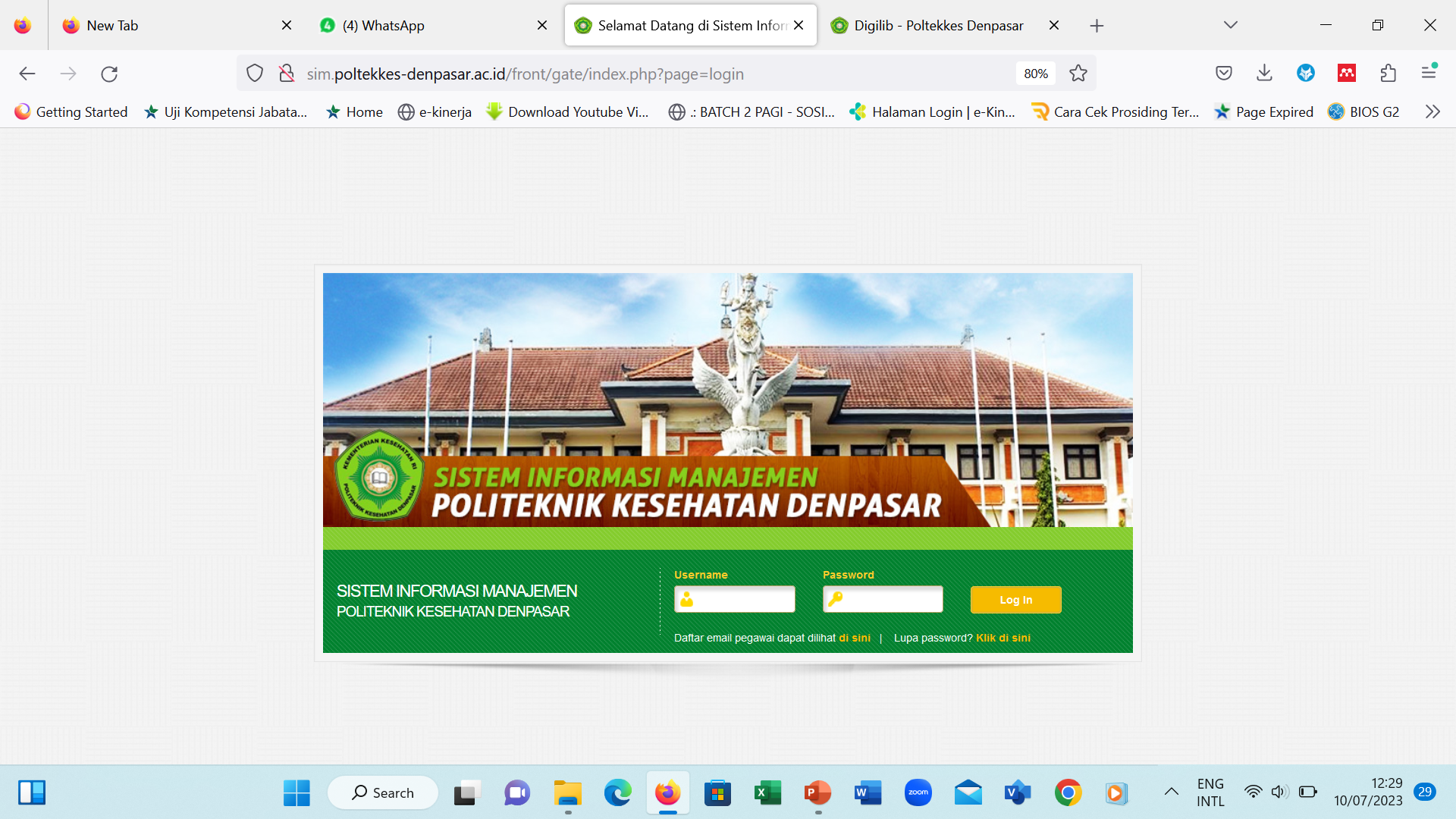 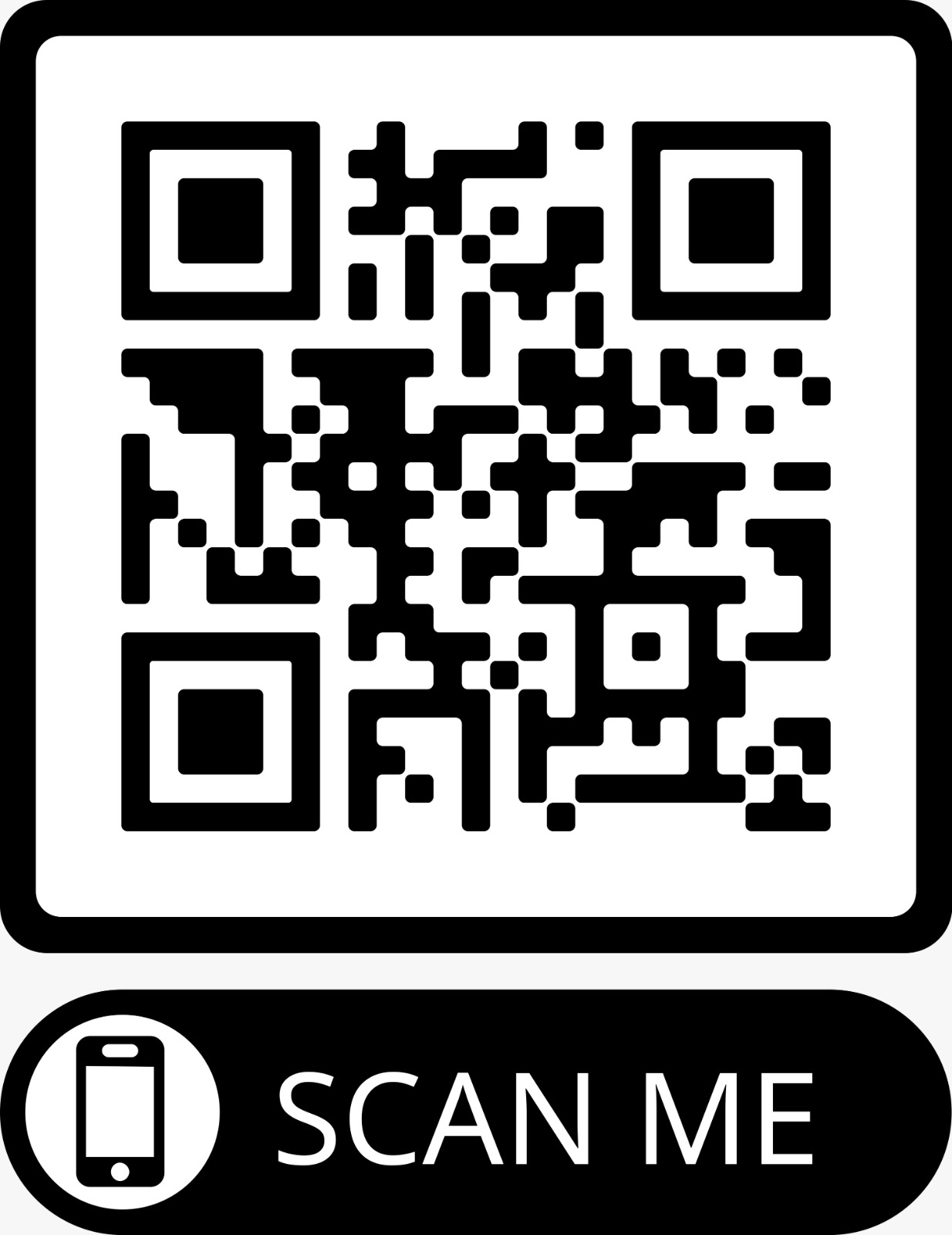 MOBILE LIBRARY
http://repository.poltekkes-denpasar.ac.id/
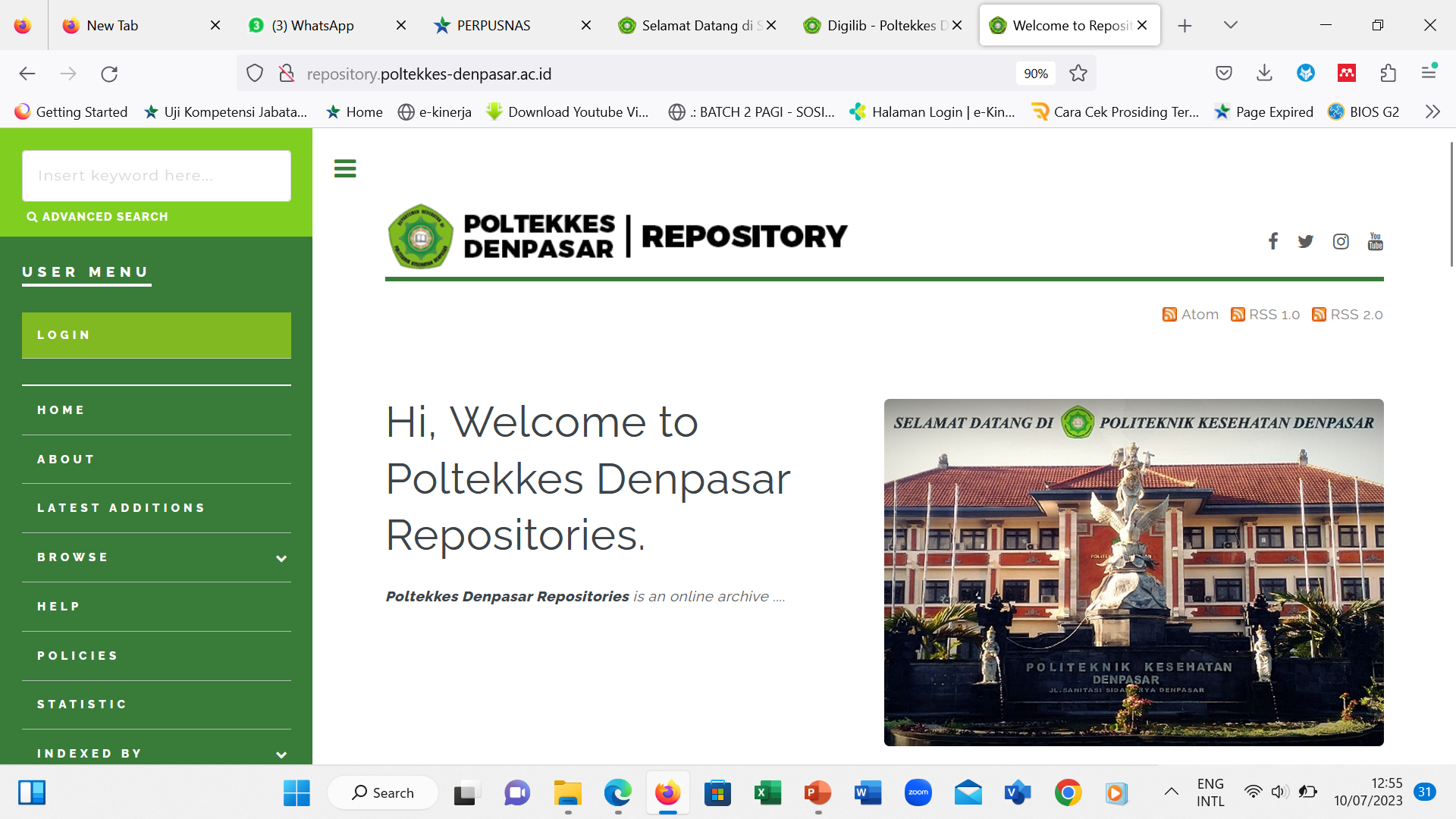 Menyajikan Perpustakaan Terpadu”DIGITAL LIBRARY”
Environmental setting
Library environment
1.e-books
2.e-Laporan Prak.
3.e-Modul MK
4.e-KTI
5.e-Jurnal
6.e- proseding dll
DLMS
Anytime anywhere environment
“Membangun Perpustakaan Poltekkes Kemenkes Denpasar”
Terima Kasih
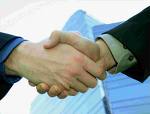 PERPUSTAKAAN TERPADU POLTEKKES KEMENKES DENPASAR
JL. PULAU MOYO NO. 33A DENPASAR SELATAN
One Team, One Spirit, One Goal
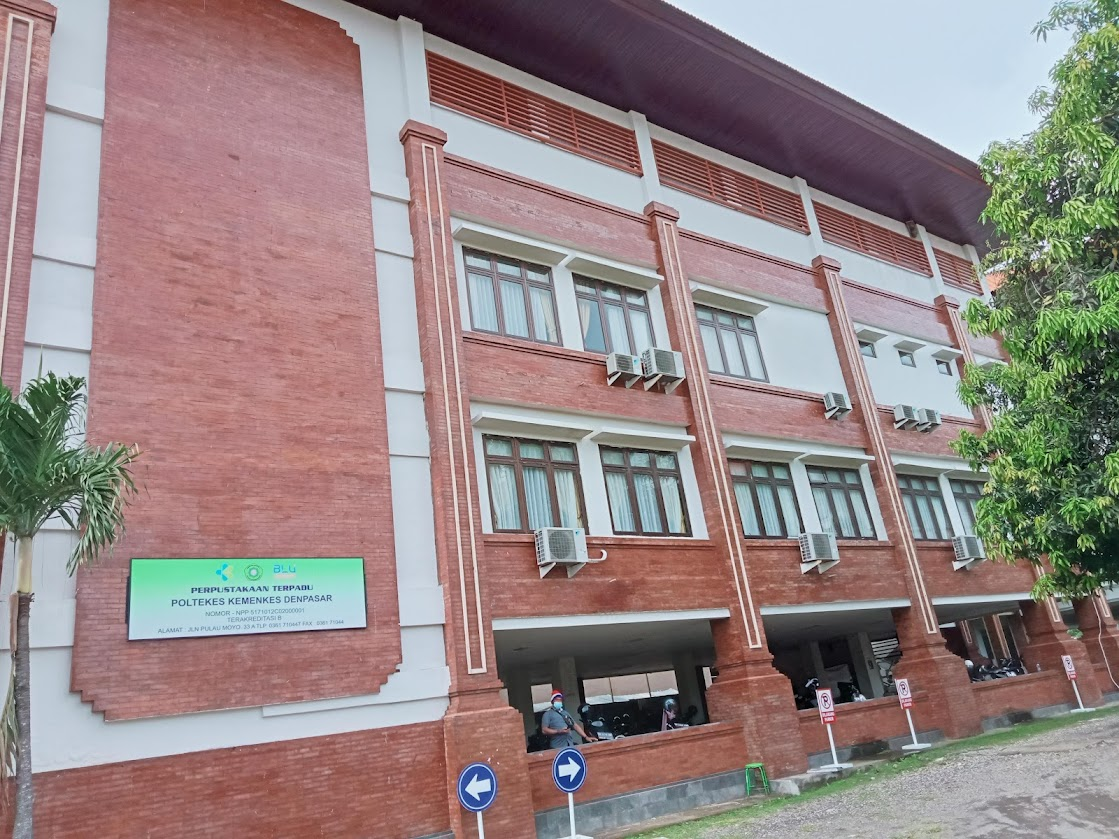 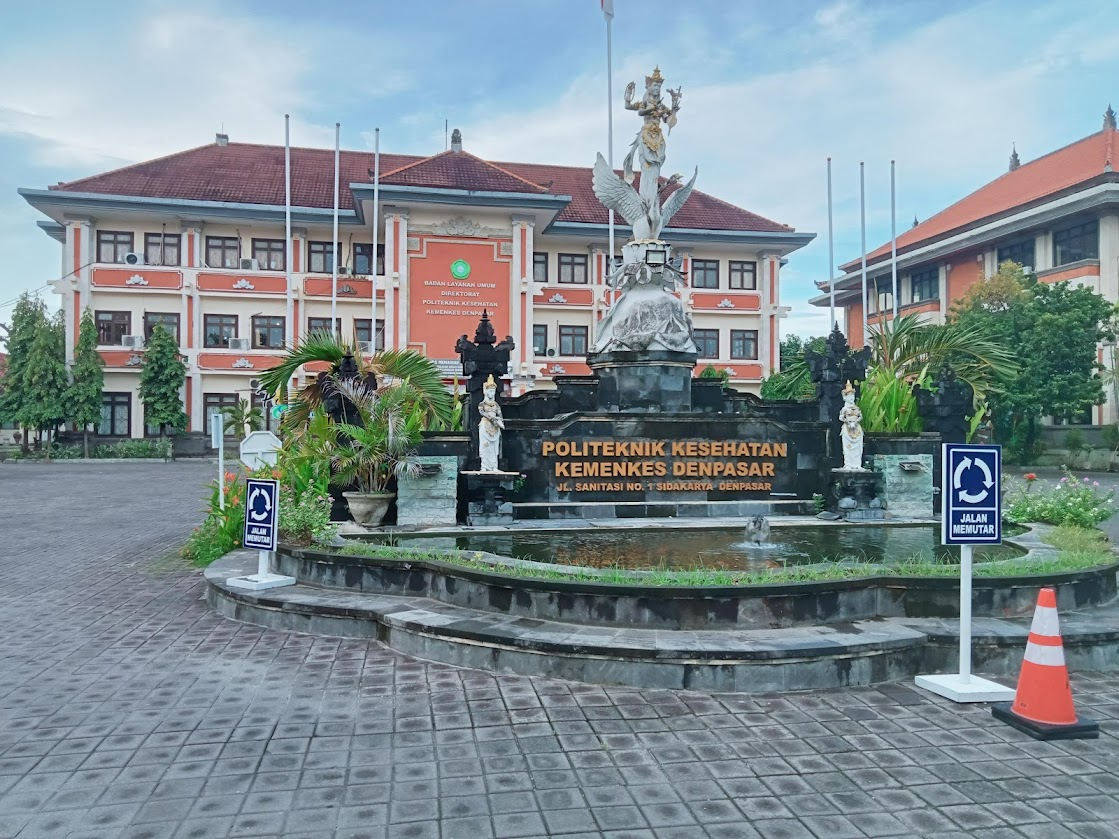 PROFIL PERPUSTAKAAN TERPADU  POLTEKKES KEMENKES DENPASAR2022
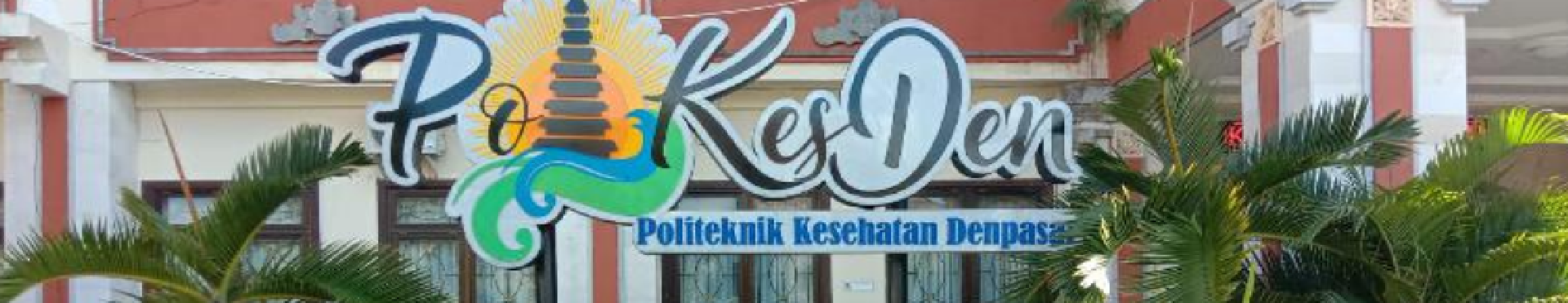 NPP. 5171042C0000001
Akreditasi :  À